Nicola Lester
Session 1: 
Becoming trauma informed: 
An introduction to the trauma series

April 2021
consultancy@nicolalester.co.uk
The process of becoming trauma informed
Becoming trauma aware 

Understanding and implementing trauma informed approaches to practice

Developing therapeutic skills and trauma informed interventions
Achieving a trauma informed quality mark
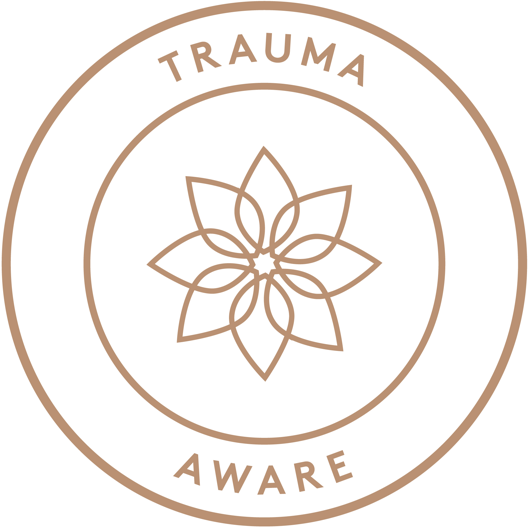 Used to demonstrate an awareness of the impact of trauma and the development of trauma informed practice 

Upon completion, attendees will receive a certificate in recognition of their achievement and will be permitted to use the trauma informed quality mark (bronze or silver status) on their signature block to demonstrate their commitment
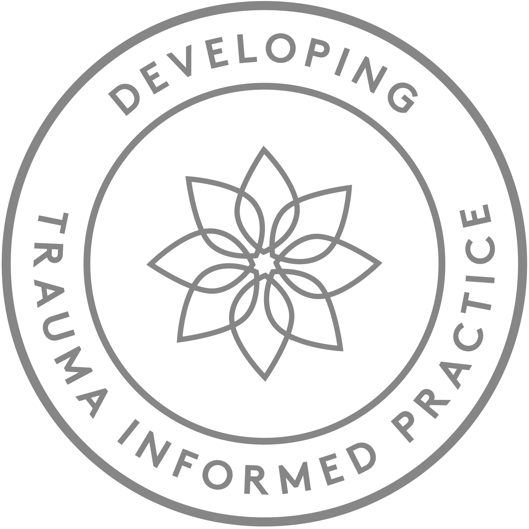 Aims of session 1
Implementing a trauma informed approach in practice: process and challenges  

Learning from practice: making a commitment to a trauma informed approach 

Contributing to the development of a trauma informed organisation
consultation
What does it mean to be a trauma informed organisation?
Why do you need to be trauma informed?
How trauma informed is your organisation?

Not at all
Somewhat
Very

What do you think that you need in order to be trauma informed?
Introducing trauma informed practice
A trauma informed approach recognises the widespread impact of trauma and understands what is needed to facilitate resilience and recovery.
 
The two core ideas which underpin trauma informed practice are:

The understanding that anyone seeking services or support may have experienced trauma.

Any professionals or organisations which offer support or work with vulnerable people (of any age) need to recognise and understand the effect of trauma in order to facilitate recovery.
Trauma-Informed Practice
There are six key principles of being ‘trauma-informed’: 
Safety 
Choice (restoring choice and control)  
Facilitating connections   
Supporting coping  
Responding to identity and context  
Building strengths
Safety (this includes both physical and emotional safety)
Creating emotional safety is achieved by drawing on the key components of effective communication skills:
Being patient
Being non judgmental
Being kind
Being consistent
Being honest
Being understanding
Listening actively
Bearing witness to distress/
choice (restoring choice and control)
It is important to try and give people as much choice and control as possible

Remember that you are working in collaboration or partnership with the person

Rather than thinking about doing things ‘for’ or ‘to’ someone, think of it as doing things with them.
Facilitating connections
Taking the time to understand a person’s networks of support and encouraging them to connect with them

Developing a relationship based on reciprocity and trust
Supporting coping
Working within the person’s level of tolerance and respecting their boundaries

Prioritising their needs over what you need to do
Responding to identity and context
It is important to think about who you are working with in terms of their:

Gender
Background and family
Religious beliefs
Political affiliations
Circumstances
Building strengths
People affected by trauma are extremely resilient

It is essential to acknowledge their strength and courage and use this as a starting point for any engagement
Becoming trauma informed
The concept of being ‘trauma informed’ is increasing in popularity (valued by partners, commissioners and potential funders)

A number of different training programmes have been established in recent years to assist organisations in becoming ‘trauma informed’
 
There is the potential for the concept to become diluted and lose some of its meaning in practice 
 
Important to understand the evidence base and recommendations for best practice for implementation
Understanding the benefits of Becoming trauma informed
Improvements to both beneficiaries and staff experiences by:

Creating a proactive approach to safety 
Creating a safer physical and emotional environment for beneficiaries, their families and staff
Creating and sustaining opportunities for choice, power and control through increased therapeutic interventions 
Reducing the possibility of re-traumatisation 
Improving the social environment in a way that improves our relationships
Creating environments which care for and support staff
Increasing the quality of services, reducing unnecessary interventions and reducing costs
Reducing the number and types of negative encounters and events
Creating a resiliency and strengths-based focus 
Increasing beneficiary and family satisfaction  
Increasing success and job satisfaction amongst staff
Evidence-based benefits documented in the literature
Reduction in trauma symptoms, drug use severity and mental health symptoms
 
Increased effectiveness of services - in engagement, retention and outcomes 
 
Cost effective treatment
 
Decreased use of acute care and crisis services 
 
Increased organisational outcomes such as:
	- enhanced staff skills and morale
	- more collaboration within and outside of the organisation
	- reduced vicarious trauma 
	- fewer negative events
What does it mean to be trauma informed?
The key principles of a trauma informed approach need to be integrated into all aspects of service development and delivery 

This often requires a culture shift across the organisation to create and sustain a commitment to trauma informed practice 
 
All staff, receptionist, board member, caseworker, office manager etc, need to share a commitment to trauma informed practice
The process of becoming trauma informed: establishing the standards
Becoming ‘trauma aware’
Training and educational programmes for all staff to develop their knowledge and understanding of the impact of trauma.

‘Developing Trauma Informed Practice’ 
Tailored training workshops which focus on developing trauma informed practice across specific contexts 
 
‘Committed to Trauma Informed Practice’
Advanced training workshops which focus on identifying and addressing challenges to sustaining a trauma informed approach in practice, continuing professional development and reflective practice.

Becoming ‘A Trauma Informed Organisation’ 
Support to map current practice and to identify areas for development.
becoming trauma informed
It is not a ‘quick fix’ (i.e. it cannot be achieved with a single training workshop)

It requires theoretical as well as practical knowledge and understanding to support implementation 

It needs commitment and support from the whole organisation

It needs to be recognised as an ongoing process requiring a continued commitment
Barriers to trauma informed practice
Limited resources for training and service development
 
Lack of investment from senior management/wider organisation 
 
Lack of understanding about the approach 
 
Misconceptions about trauma informed practice (i.e. concerns about the level of resources required to implement and sustain the approach)
Examples of trauma informed practice
‘As things stand, we ask that you attend this appointment alone. Partners or other companions must wait outside the hospital. When lockdown rules are eased, this policy may change. Check the hospital website or phone us on 01904 725666 to query the latest rules.’
 
(word count: 44)
Examples of trauma informed practice:A case study from antenatal care
Examples of trauma informed practice
‘We are incredibly sorry but patients are unable to bring partners or other companions to this appointment. We hope that when the lockdown rules are eased this policy will change. For further information please check the hospital website or phone us on 01904 725666.’
 
(word count: 44)
Examples of trauma informed practice
‘We are incredibly sorry but due to the current pandemic patients are unable to bring partners or other companions to this appointment. We hope that when the lockdown rules are eased this policy will change. We understand that this restriction may cause disappointment or additional anxiety for some patients and, although we ask that you attend this appointment alone, if your partner or companion has specific questions they wish to ask we would encourage you to write these down and bring them to discuss with the midwife who will allow extra time to go through these and provide information for you to pass on to them. Please note that due to the current circumstances we are waiving our fee for scan photographs so that you share these with your family after your appointment.

If you have any concerns regarding the appointment or feel that you may require additional support, please feel free to contact us beforehand to discuss further. 

We look forward to seeing you at the clinic’.
Overcoming barriers to developing trauma informed practice
Becoming trauma informed doesn’t have to expensive or time consuming or change the rules 
 
Organisations can be creative and innovative in their approaches
 
Knowledge doesn’t always need to be generated from expensive training programmes 
 
Organisations can take the lead to start this process for themselves 
 
Remember that many organisations are already practicing and delivering services in a trauma informed way
Resources fortrauma informed practice
Handbook for developing trauma informed practice 
 
Website and journal articles provide advice and guidance for best practice 
 
YouTube videos and other freely available online resources 
 
Motivation, enthusiasm and commitment are the key qualities needed to create a trauma informed organisation
Contributing to becoming a trauma informed organisation
Establishing ‘Ambassadors for Trauma Informed Practice’ to lead on the development, dissemination and implementation of trauma informed practice across the organisation 

Staff representing different groups (i.e. delivery staff, trustees, board members, administrative and support staff)
 
Staff who are motivated, enthusiastic and committed to the concept 

Staff who are able to demonstrate understanding and knowledge
Contributing to becoming a trauma informed organisation
Initiating trauma informed reflective practice 
 
Can be implemented formally or informally (i.e. monthly individual or group sessions)
 
Supports the organisation to develop case studies to demonstrate a commitment to practice 
 
Opportunities to share and disseminate best practice  
 
Enables a focus on self-care and peer support
Contributing to becoming a trauma informed organisation
Self-assessment and mapping trauma informed practice

Using a series of mapping tools to focus on the experiences of beneficiaries and staff
 
Mapping the 6 principles of being trauma informed against individual and organisational practices can be a useful way of identifying areas of achievement and to create ideas for change and enhancement
QUESTIONS
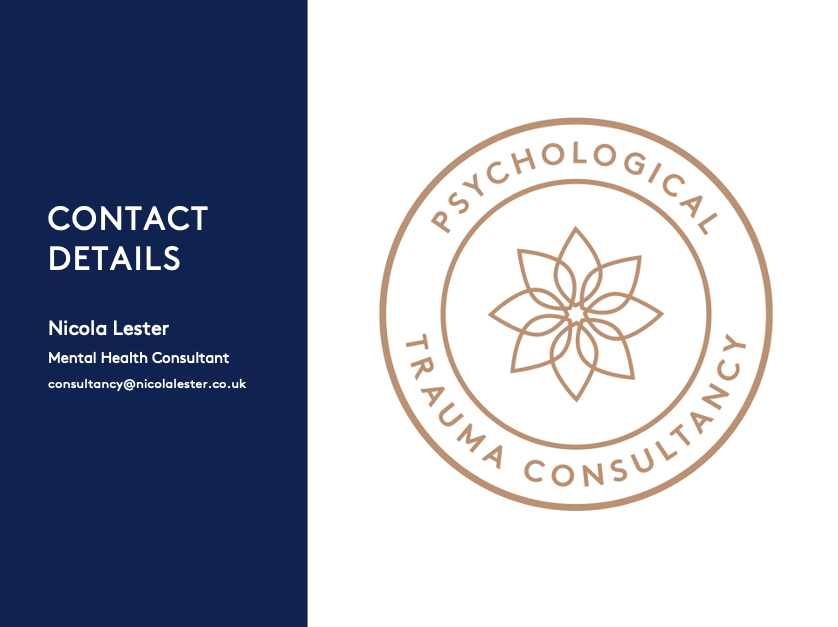